WRITING 101
Robin Pawlak
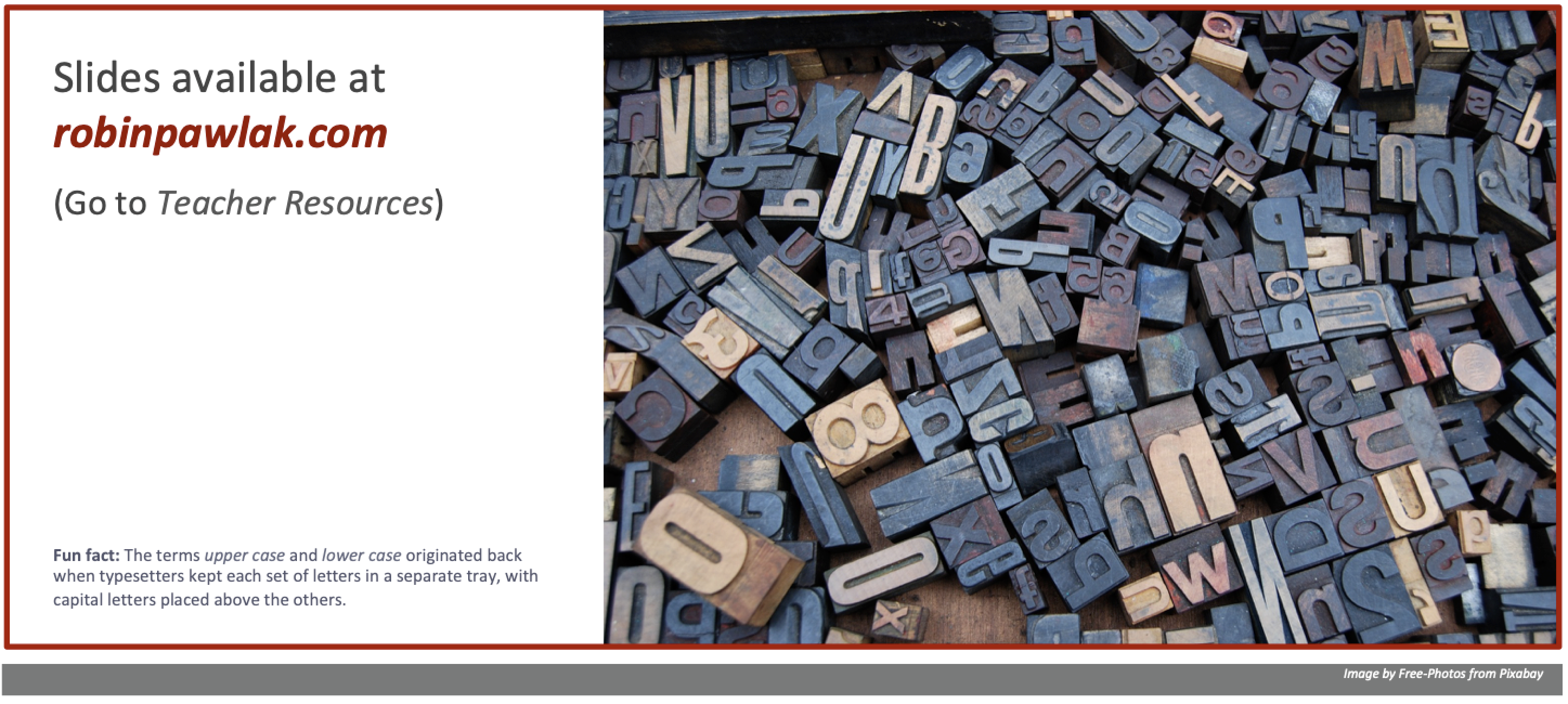 The Plan…
The Nature of Writing
The Nature of People
Implications for Learning & Teaching Writing
Some Ideas
Which of the following statements most resonates with you?
Statement 1
Writing is . . .
Logical
Rational
Linear
Understandable via accepted conventions
Something you get better at by learning rules and acquiring skills
Which of the following statements most resonates with you?
Statement 2
Writing is an inherently creative process by which thoughts, feelings and images are transferred from one person to another. Understood by the heart as much as the mind, it is highly intuitive and primarily navigated by feel.
Left Brain vs. Right Brain
Logical
Rational
Linear
Conventions
Rules 
Skills
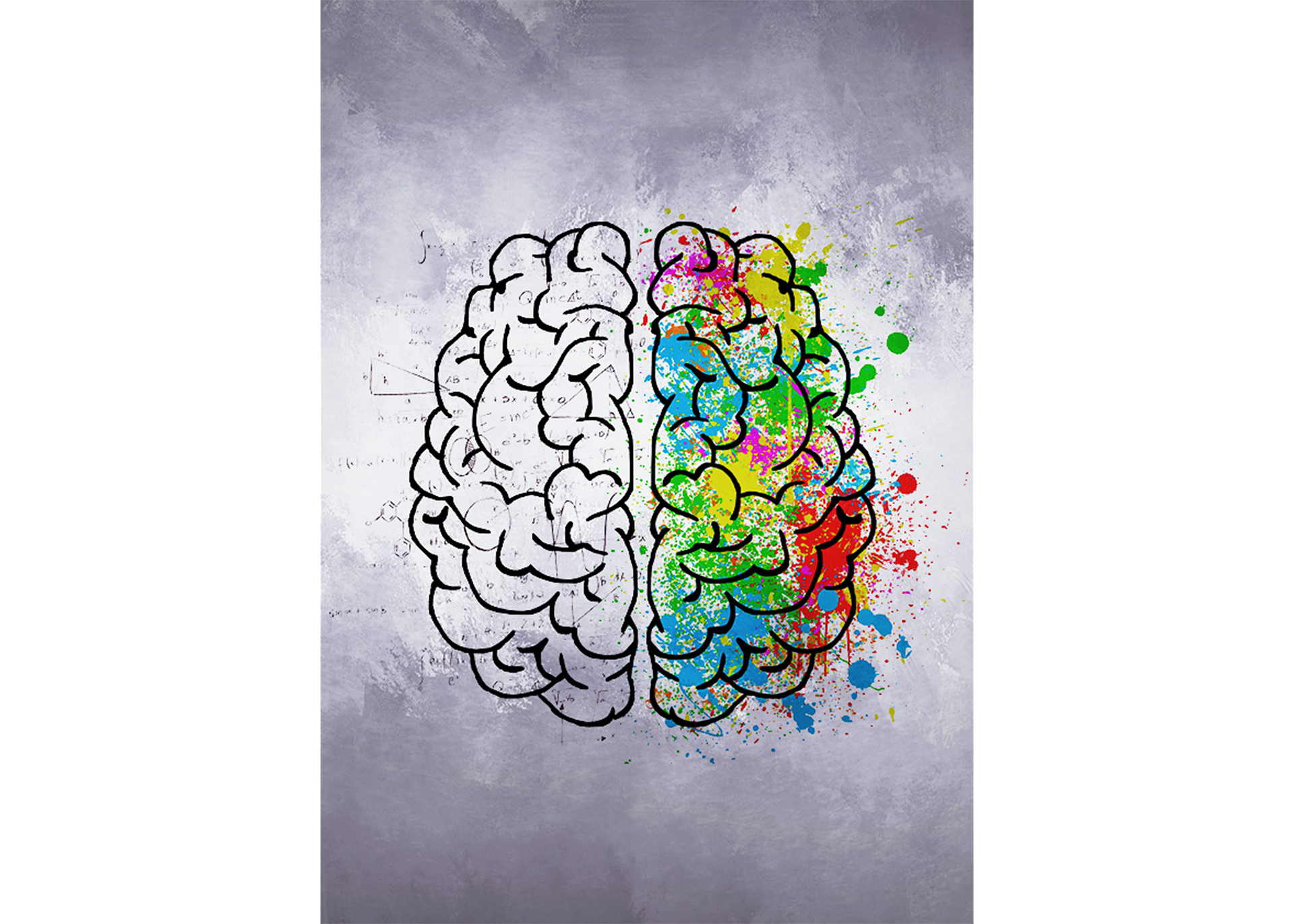 Creative 
     Thoughts
     Feelings
     Images
     Intuitive 
     By feel
Image by Léa Latulippe from Pixabay
Logical/Rational   &   Creative/Intuitive
Logical
Rational
Linear
Conventions
Rules 
Skills
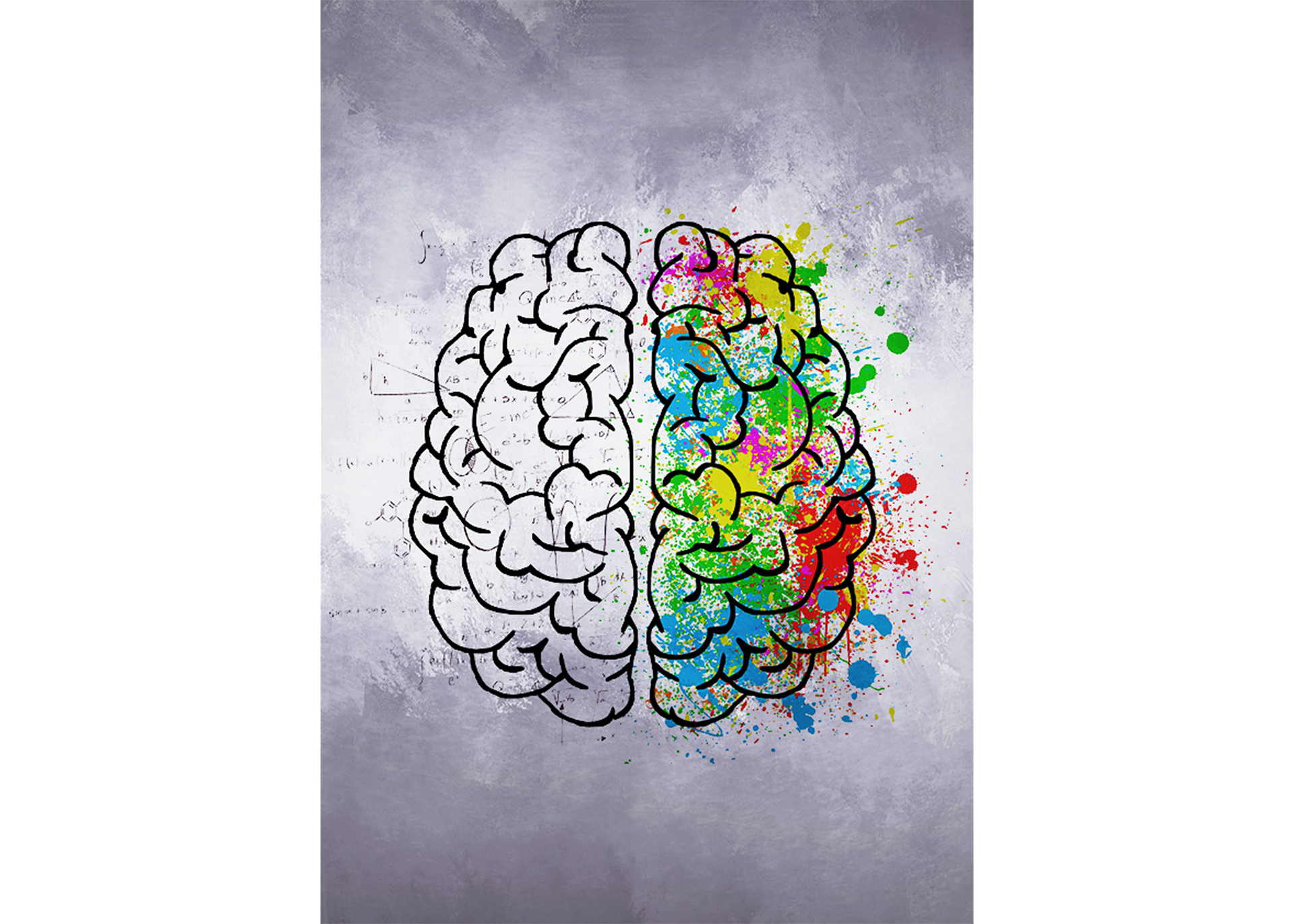 Creative 
     Thoughts
     Feelings
     Images
     Intuitive 
     By feel
Image by Léa Latulippe from Pixabay
A Simple Formula:
If S = Skills, and F = Forms, and ! = the number of things you need teach your students this year, then…

	S X F = !
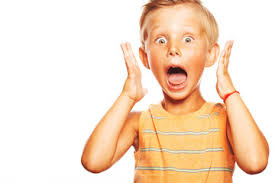 The Plan…
The Nature of Writing ✔
The Nature of People ✔
Implications for Learning & Teaching Writing
Some Ideas
Sharing, Q & A
Implications for Teaching Writing
Break it down!
Student-driven
Break it Down
As much as possible teach and assess 
one thing at a time.
Logical/Rational   &   Creative/Intuitive
Break it Down
Requires analysis of every writing task:

What skills will they need?
Which ones matter?
Student-Driven
They learn
what they learn 
when they’re ready to learn it.
Student-Driven
Humans think & learn



.
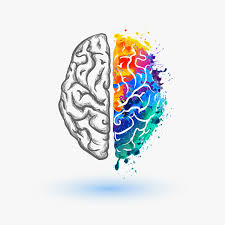 in different ways
But . . . how?    Some Ideas.
Break it Down

Teach & assess 1 thing at a time
What skills will they need? Which ones matter?

Student-Driven

They learn what they learn when they’re ready to learn it
We think & learn in different ways
Personal Narrative: 
 Formative 
 Assessment
But . . . how?    Some Ideas.
Break it Down

Teach & assess 1 thing at a time
What skills will they need? Which ones matter?

Student-Driven

They learn what they learn when they’re ready to learn it
We think & learn in different ways
Social Studies: 
Opinion 
Paragraph
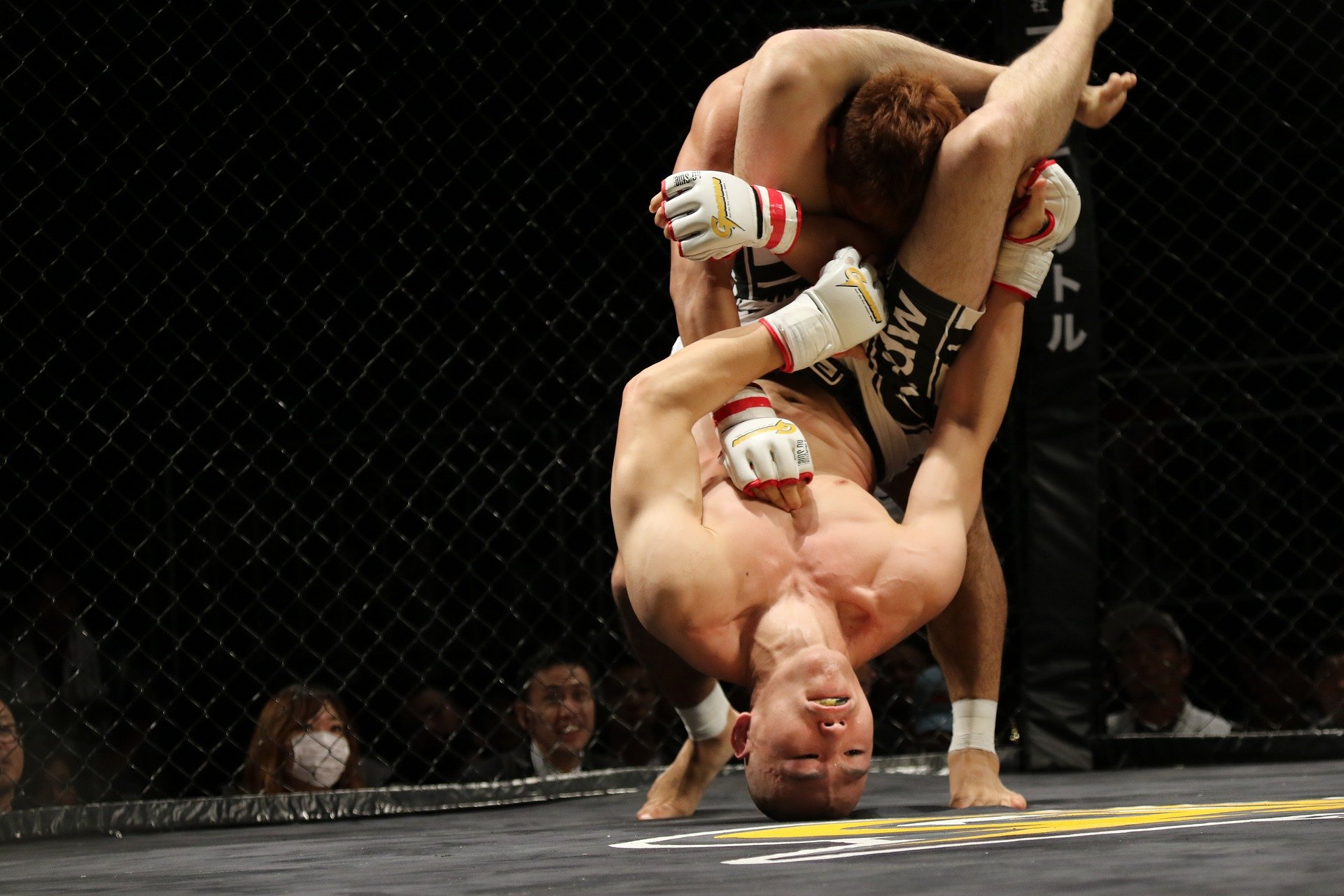 Image by Mirko Zax from Pixabay
But . . . how?    Some Ideas.
Break it Down

Teach & assess 1 thing at a time
What skills will they need? Which ones matter?

Student-Driven

They learn what they learn when they’re ready to learn it
We think & learn in different ways
Social Studies: 
Opinion 
Paragraph
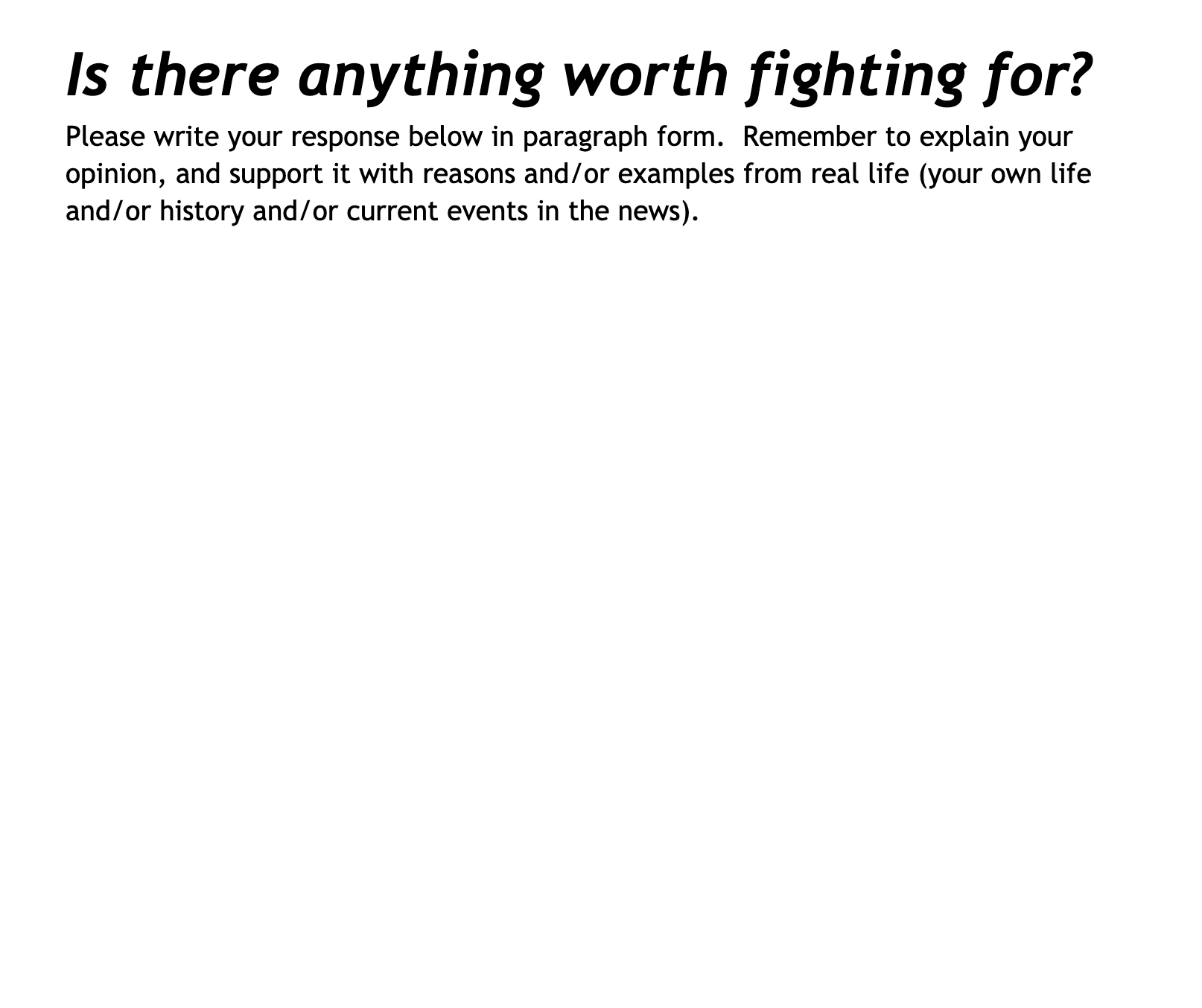 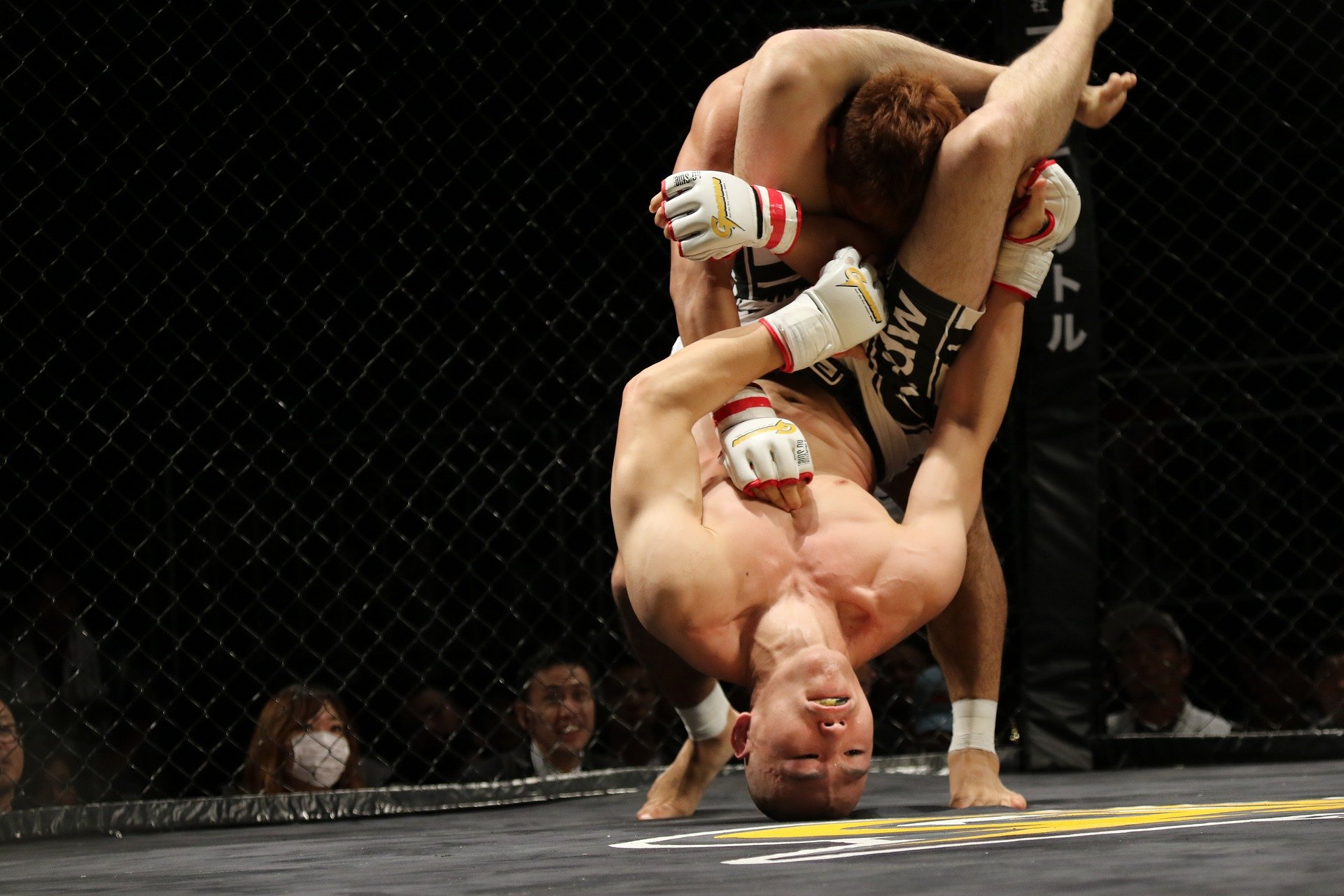 Image by Mirko Zax from Pixabay
But . . . how?    Some Ideas.
Break it Down

Teach & assess 1 thing at a time
What skills will they need? Which ones matter?

Student-Driven

They learn what they learn when they’re ready to learn it
We think & learn in different ways
Social Studies: 
Opinion 
Paragraph
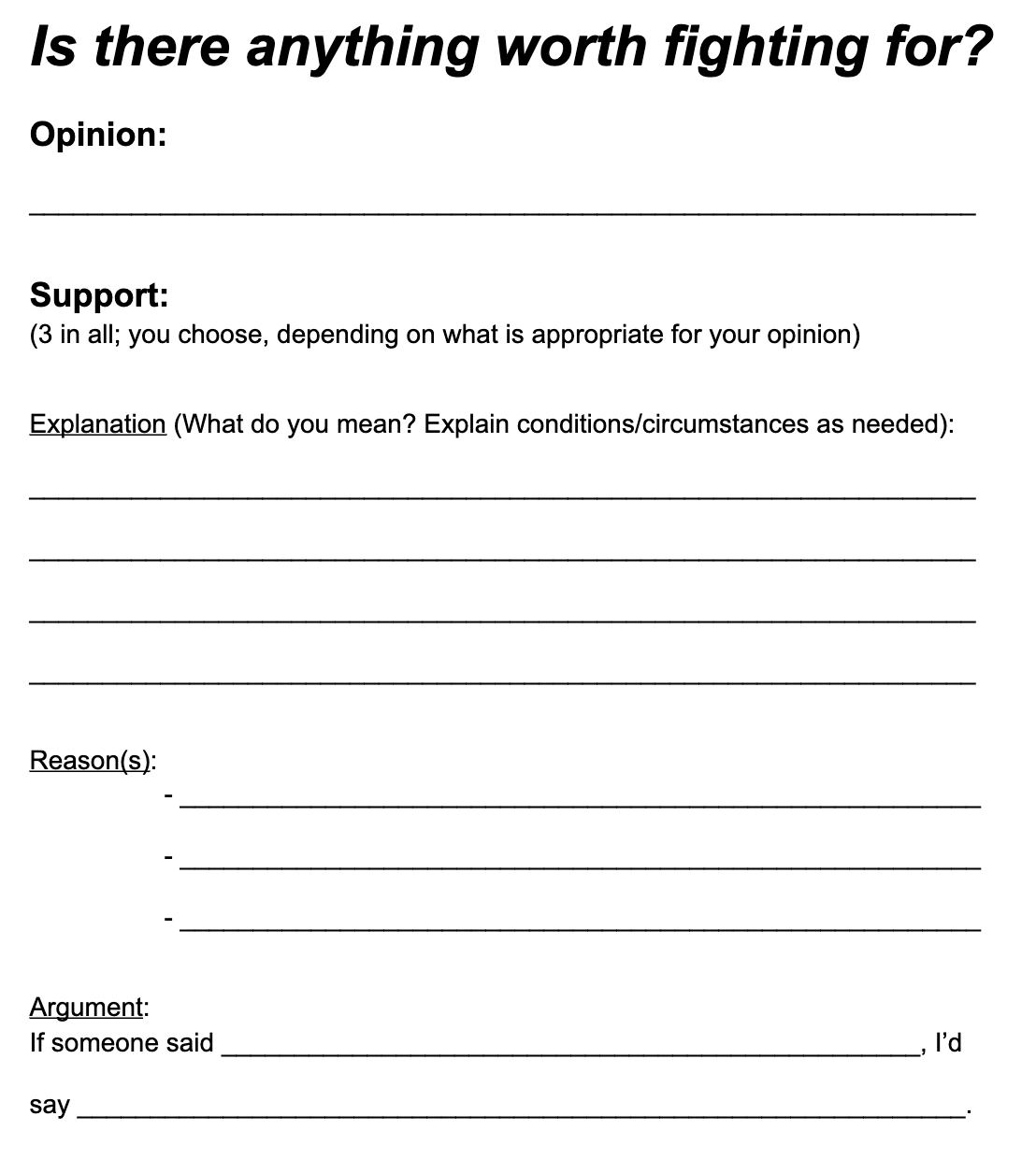 But . . . how?    Some Ideas.
Break it Down

Teach & assess 1 thing at a time
What skills will they need? Which ones matter?

Student-Driven

They learn what they learn when they’re ready to learn it
We think & learn in different ways
Creative Writing:
How to Get Your 
Students Writing
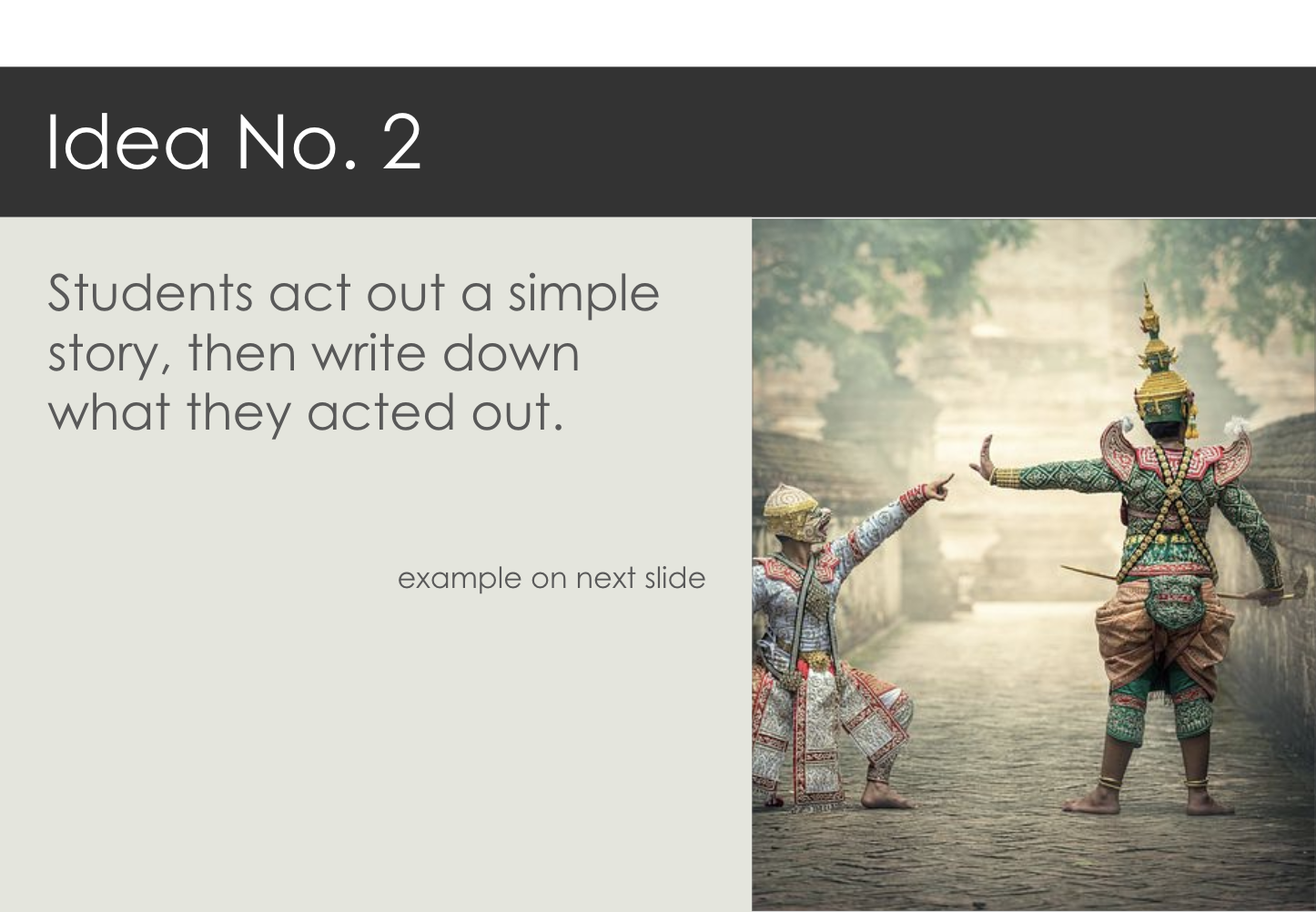 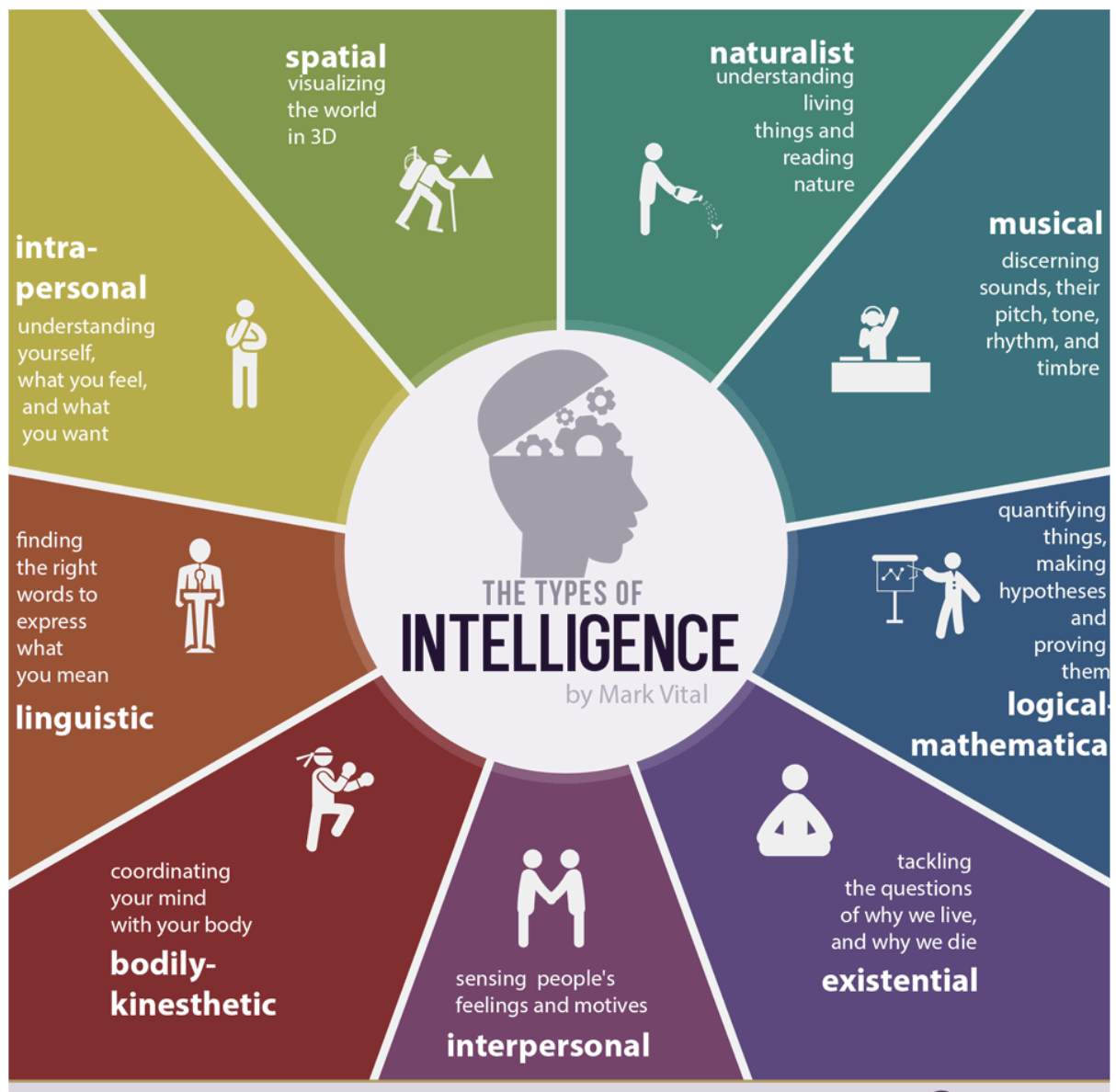 But . . . how?    Some Ideas.
Creative Writing:
Break it Down

Teach & assess 1 thing at a time
What skills will they need? Which ones matter?

Student-Driven

They learn what they learn when they’re ready to learn it
We think & learn in different ways
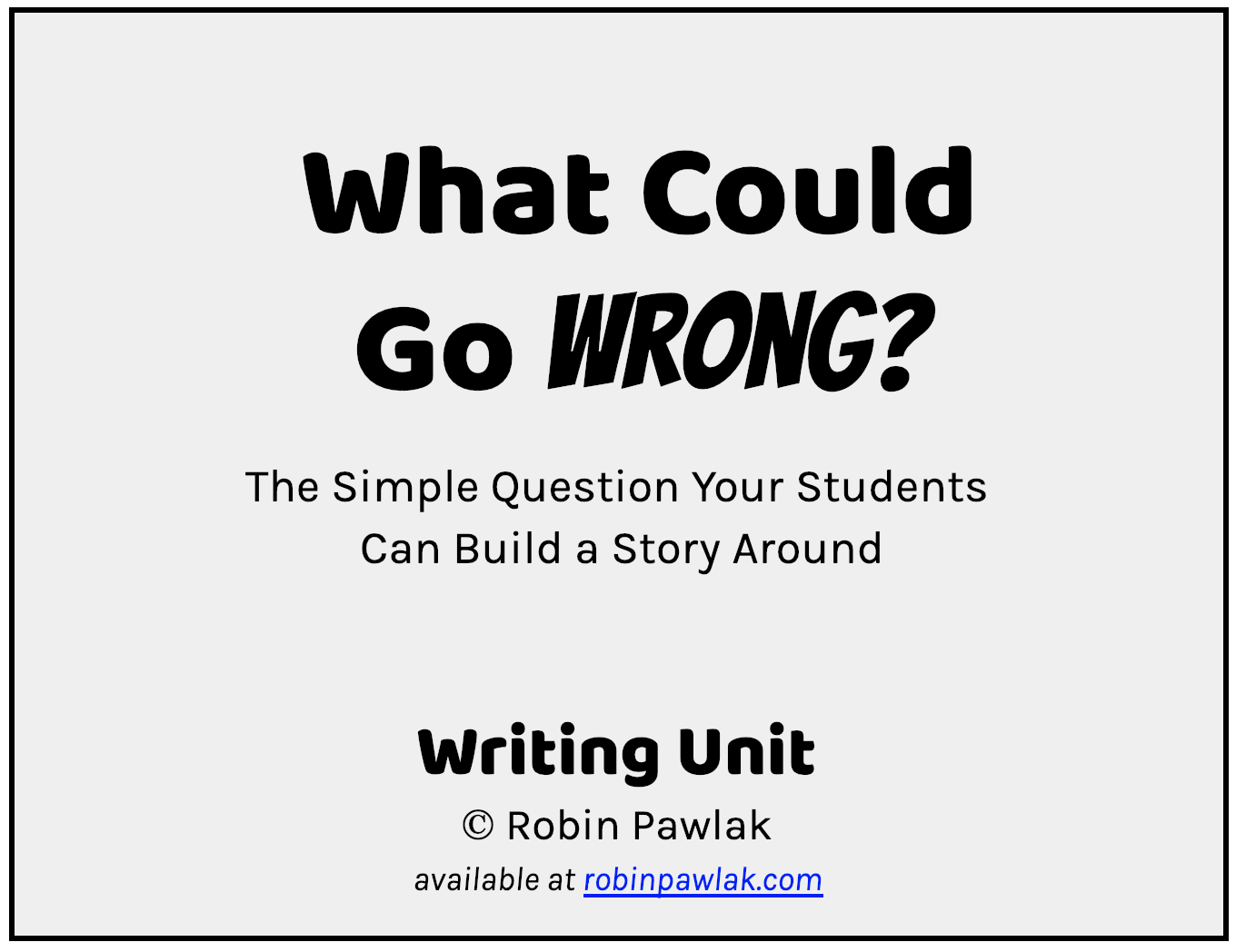 But . . . how?    Some Ideas.
Break it Down

Teach & assess 1 thing at a time
What skills will they need? Which ones matter?

Student-Driven

They learn what they learn when they’re ready to learn it
We think & learn in different ways
Science Report: 
 Animals
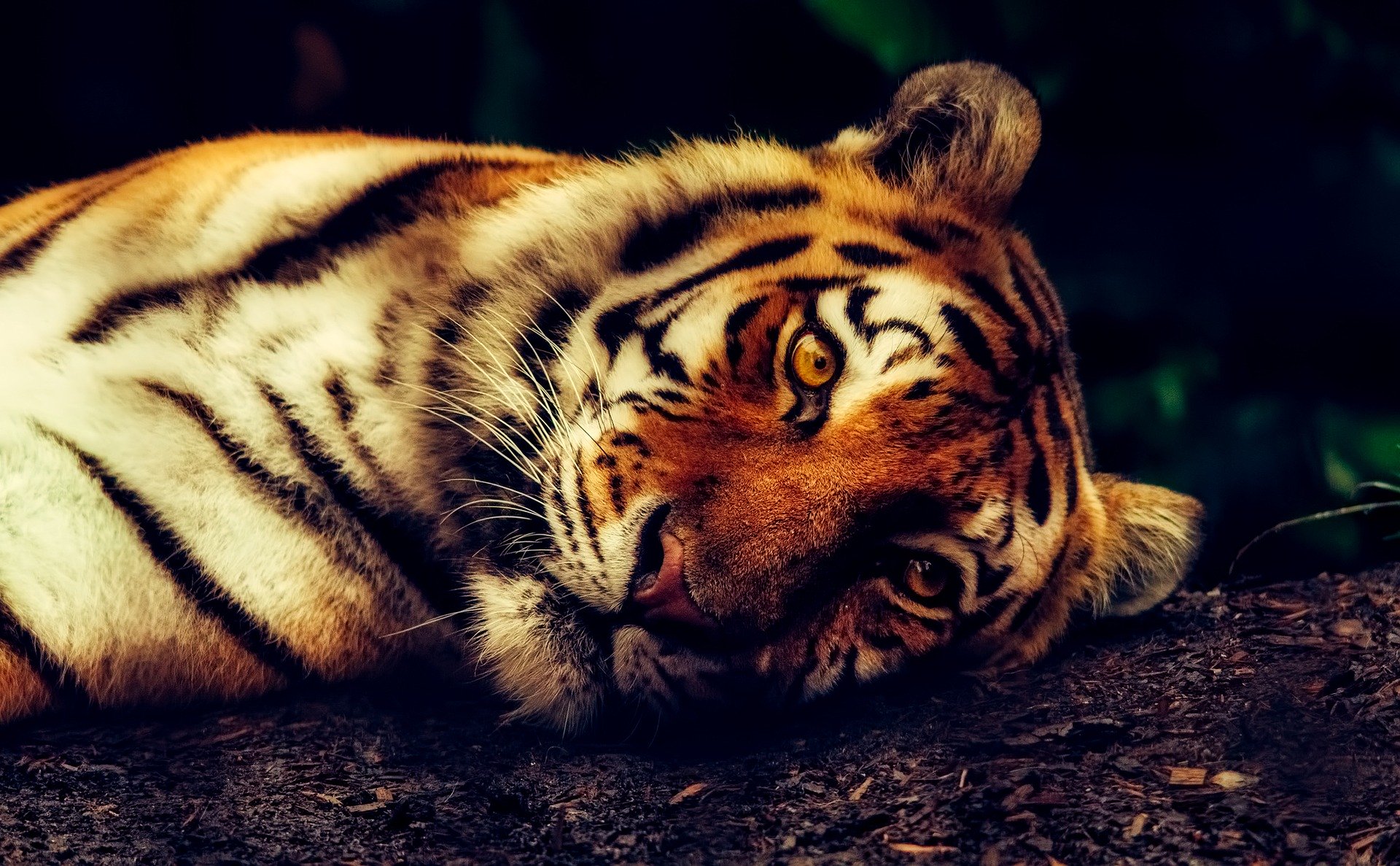 Image by David Mark from Pixabay
But . . . how?    Some Ideas.
Break it Down

Teach & assess 1 thing at a time
What skills will they need? Which ones matter?

Student-Driven

They learn what they learn when they’re ready to learn it
We think & learn in different ways
Science Report: 
 Animals
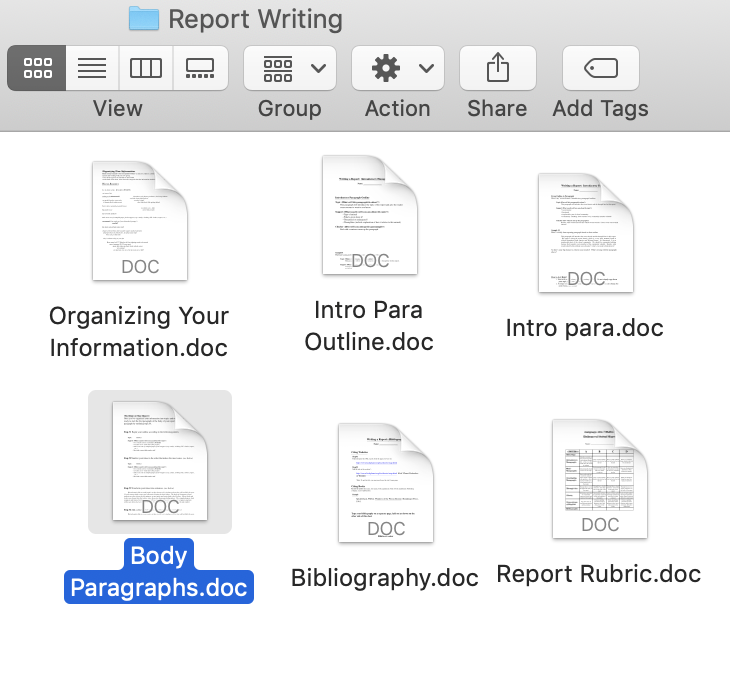 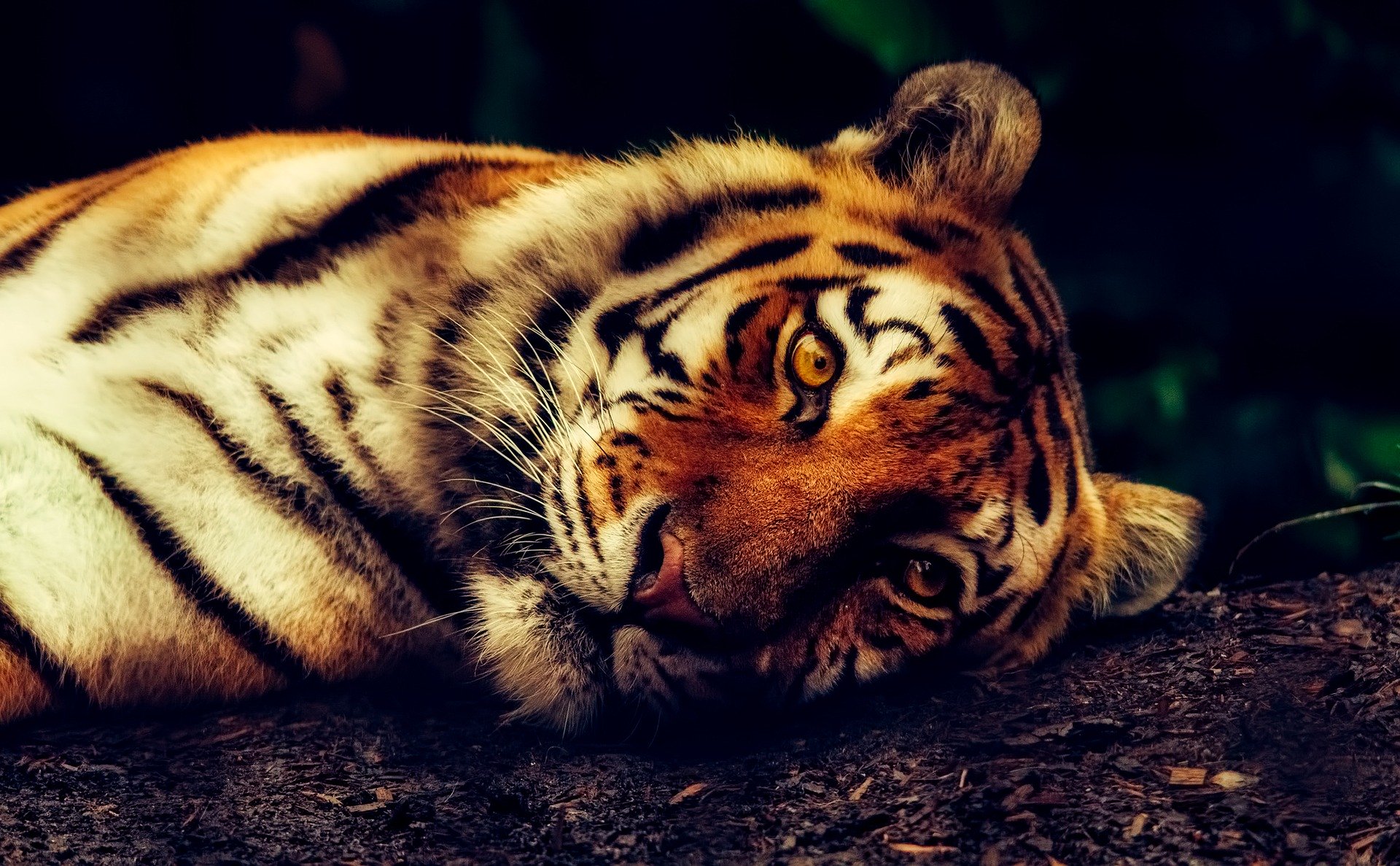 Image by David Mark from Pixabay
But . . . how?    Some Ideas.
Break it Down

Teach & assess 1 thing at a time
What skills will they need? Which ones matter?

Student-Driven

They learn what they learn when they’re ready to learn it
We think & learn in different ways
Science Report: 
 Animals
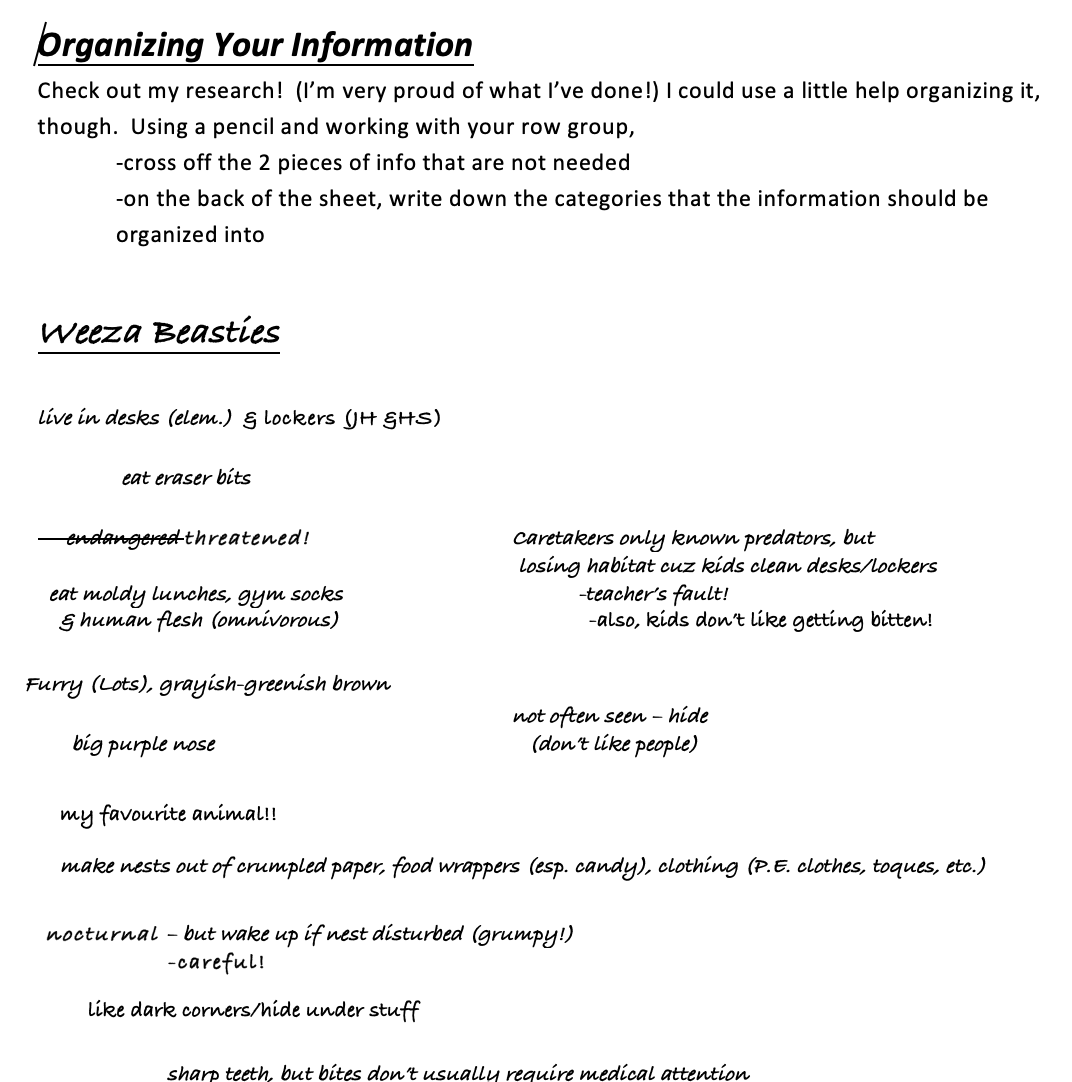 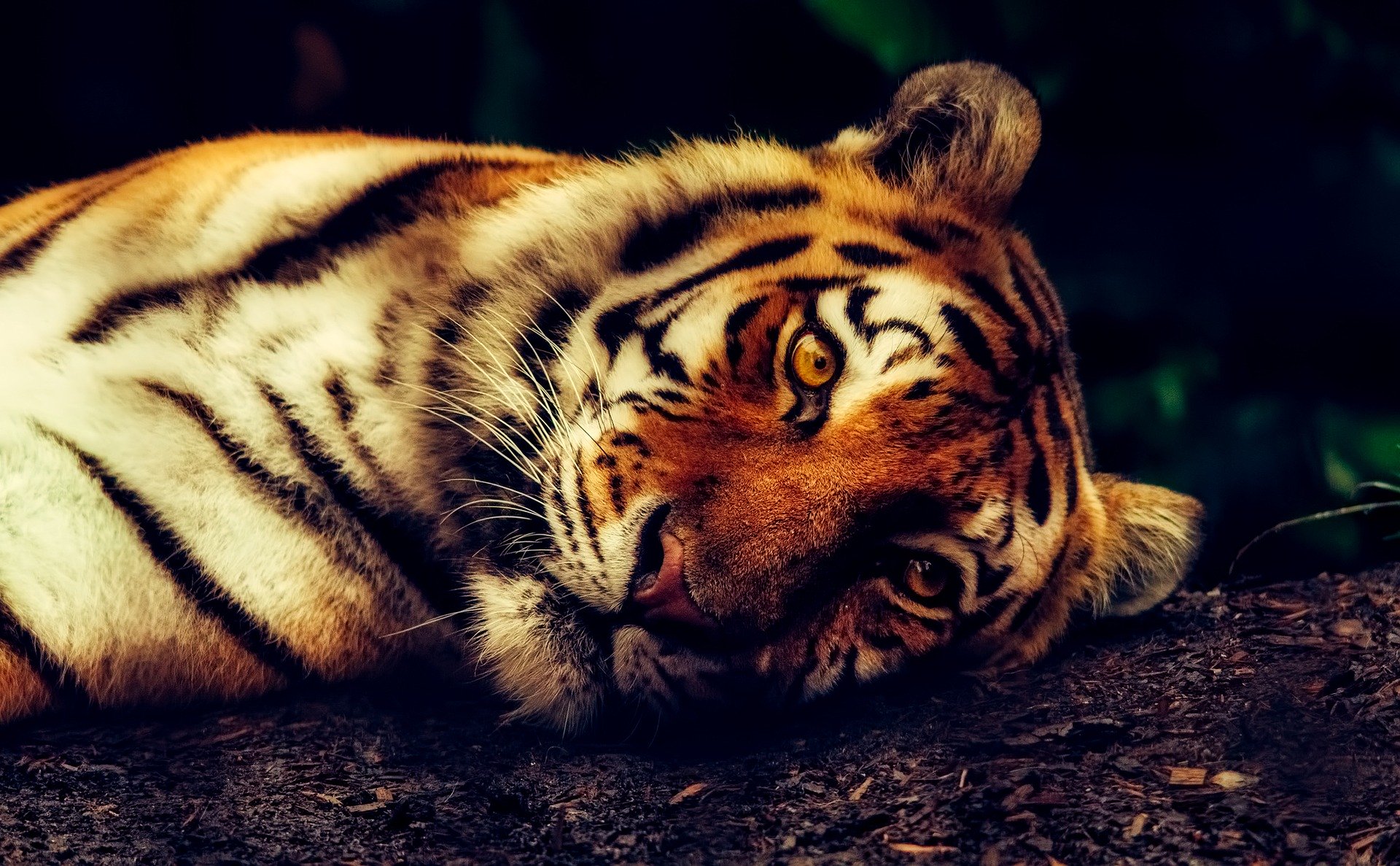 Image by David Mark from Pixabay
Implications for Teachers Improving their Practice
Break it down!
Student-driven
You’re the student!
Thanks!
Connect with me at
robinpawlak.com
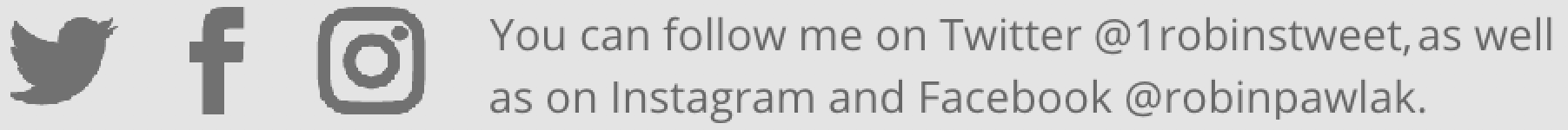 We can also connect on Twitter (@1robinstweet) 
or Facebook/Instagram (1robinpawlak)